Проект «Удивительные камни»Автор: Петрова Ольга Васильевнавоспитатель МБДОУ Детский сад№4 «Солнышко»
Участники проекта:
   дети подготовительной группы, воспитатели, родители
     Тип проекта: 
   познавательно-творческий
     Вид проекта:
    групповой
         Продолжительность:
    краткосрочный
Цель проекта:
Развитие познавательной активности детей в процессе ознакомления с многообразием мира камней через проектную деятельность
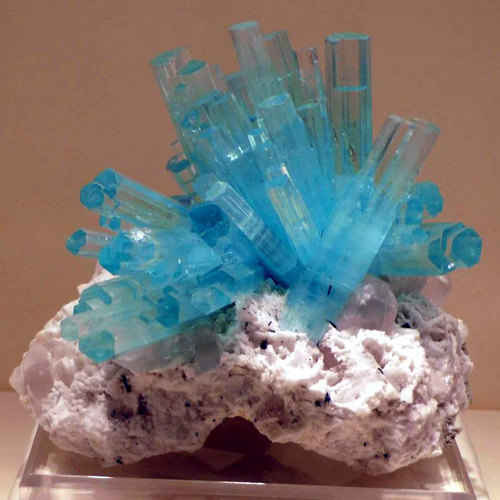 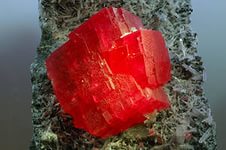 Задачи проекта:
1. Познакомить детей со свойствами разных камней, камней натурального и искусственного происхождения.
2. Научить детей выделять признаки камней, классифицировать по разным основаниям, учиться подбирать точные определения для характеристики их особенностей.
3. Формировать у детей желание узнавать о многообразии использования камней человеком.
4. Расширить представления детей об уральских самоцветах, природе и людях этого края, читая сказки П. Бажова.
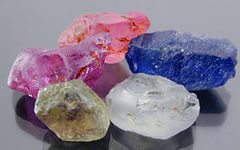 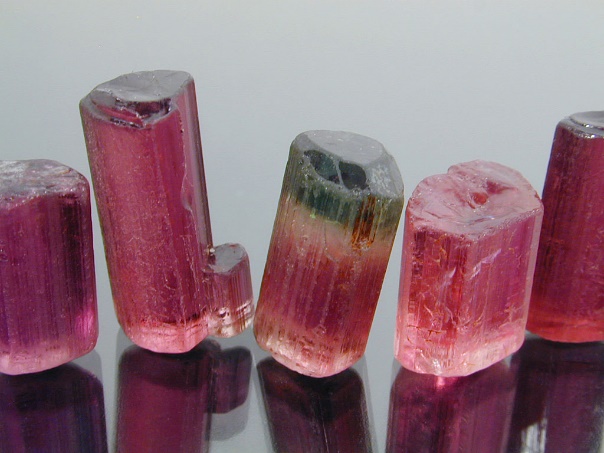 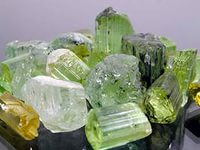 Актуальность проекта:
Тема проекта возникла в результате беседы с детьми к празднованию Дня 8 Марта , о необходимости быть красивыми в этот замечательный день. Встал вопрос: что поможет стать особенно красивыми в этот день? Конечно, женские украшения. Стали интересоваться, какие бывают украшения? Из чего они сделаны? Из каких камней?
Ожидаемый результат:
- Понимание детьми богатства и щедрости родной природы, многообразия и ценности неживой природы, широкий спектр использования человеком;
- Умение детей применять полученные знания в продуктивной деятельности.
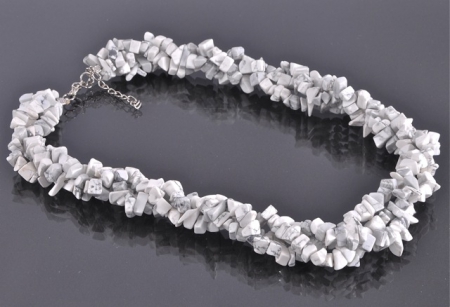 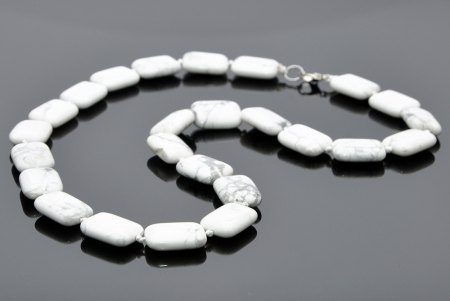 Работа воспитателя с детьми:
Выставка женских украшений;
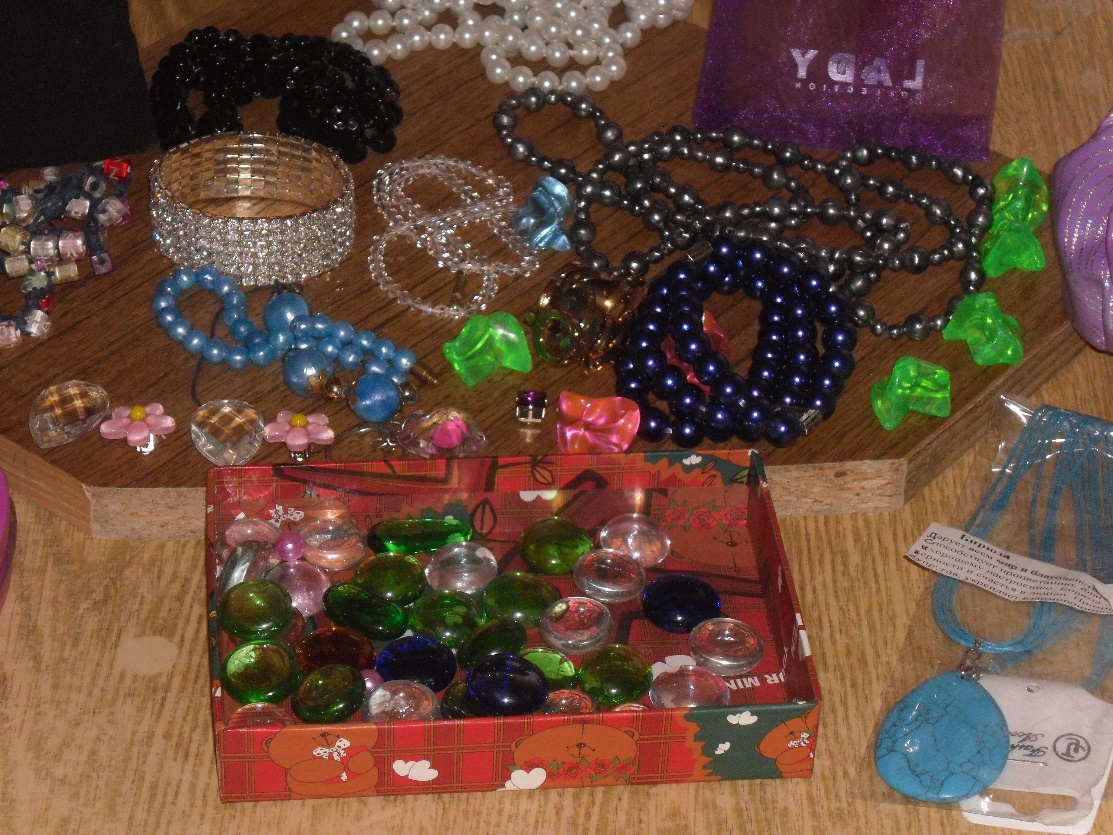 Чего только нет в сундуках, 
Камней самоцветных в ларцах,
Бусы из разных камней
И кольца, браслеты у ней.
Мы про сокровища знаем
И собрать ей помогаем.
Немножко каждый принес...
Получился целый воз.
Коллекция « Искусственные камни »
Чтение сказок   
               П. Бажова:
           « Каменный цветок»,
            « Малахитовая шкатулка»,
            «Серебряное копытце»,
            «Медной горы хозяйка».
Беседы:
« Зачем чем человеку нужны камни?»,
    « Камни и их свойства»,
    « Чудо-камни»,
                 Дидактические игры:
     « Что лишнее?»,                         
     « Найди пару»,         
      « Продолжи ряд».
Рассматривание книг, энциклопедий о         природных материалах
Выставка украшений, картин с использованием природных материалов
Охраняет свои дары
Хозяйка Медной горы.
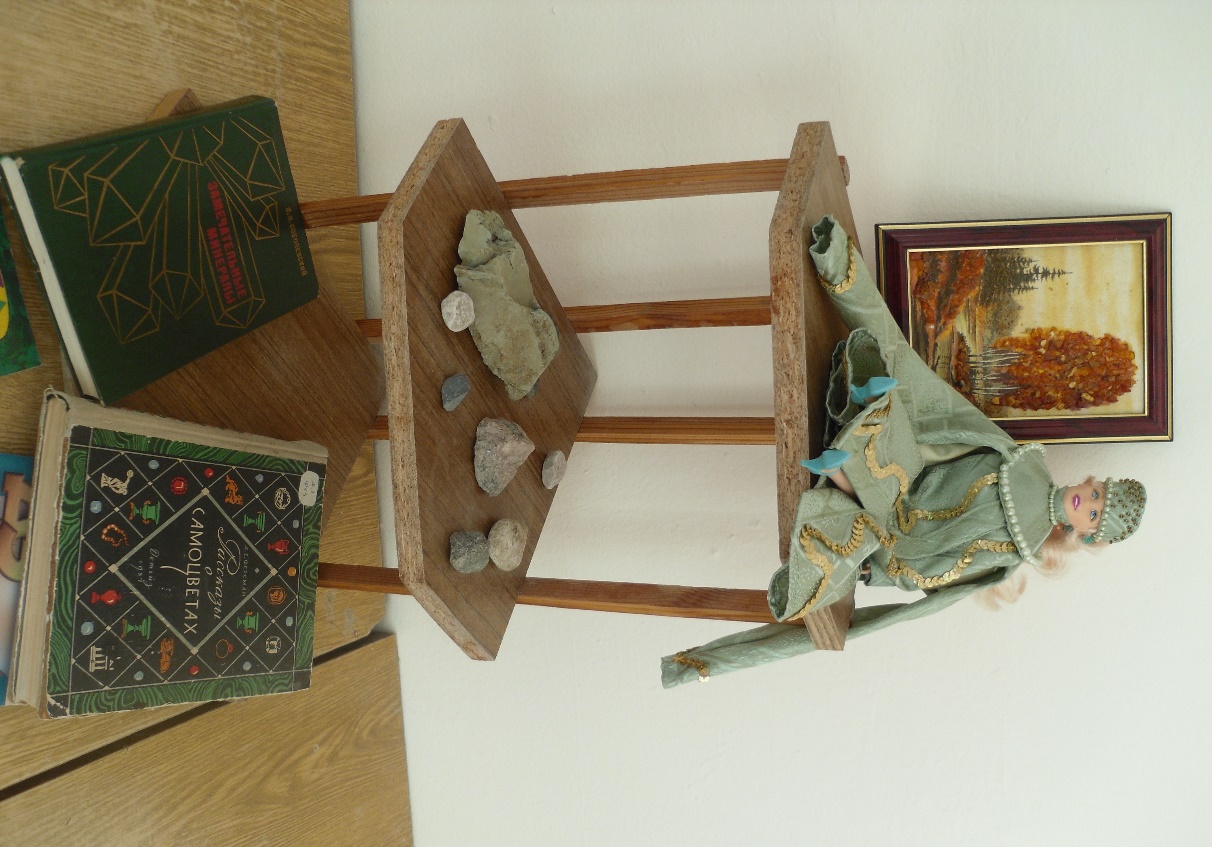 Коллекция « Природные минералы »
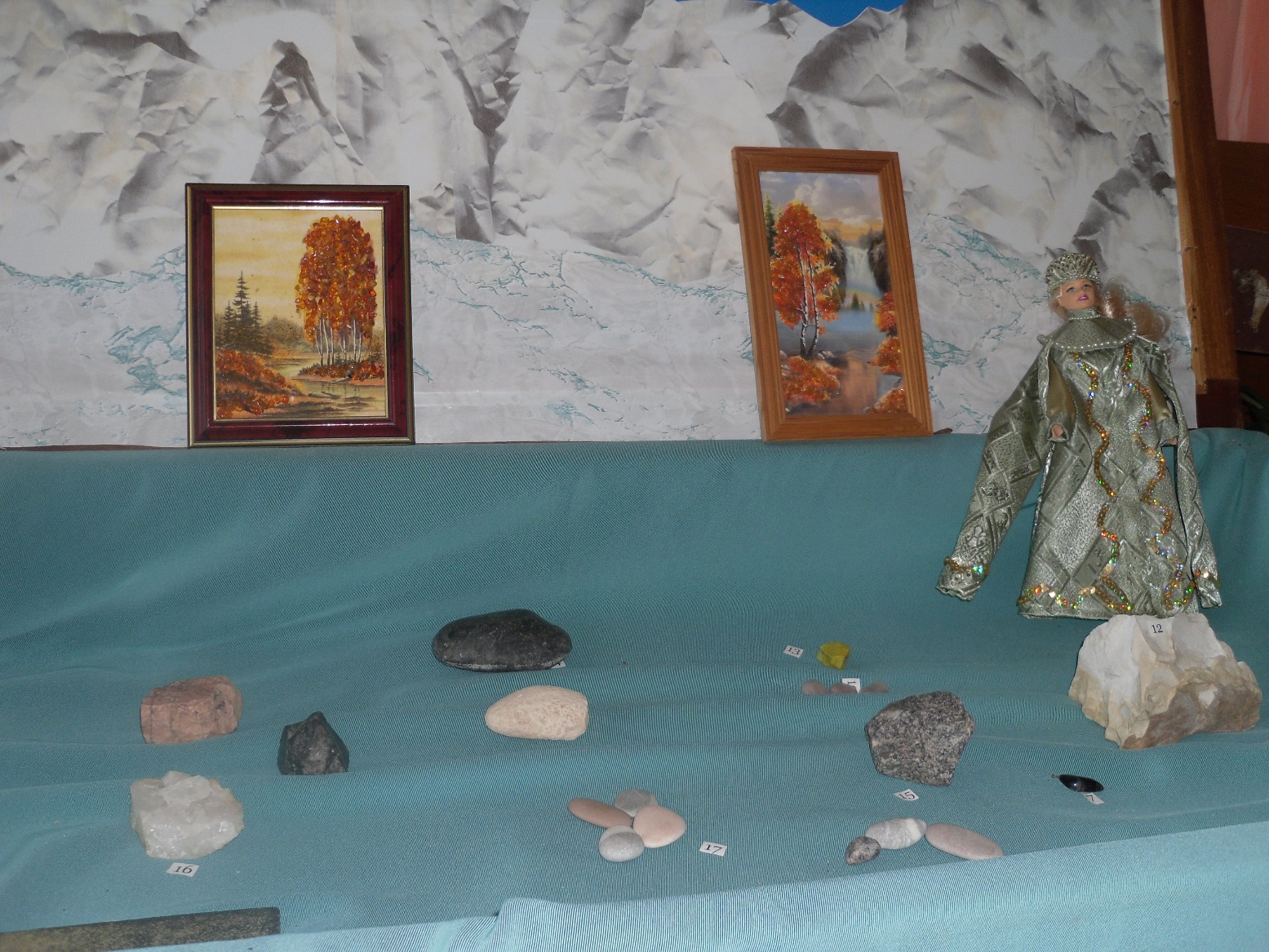 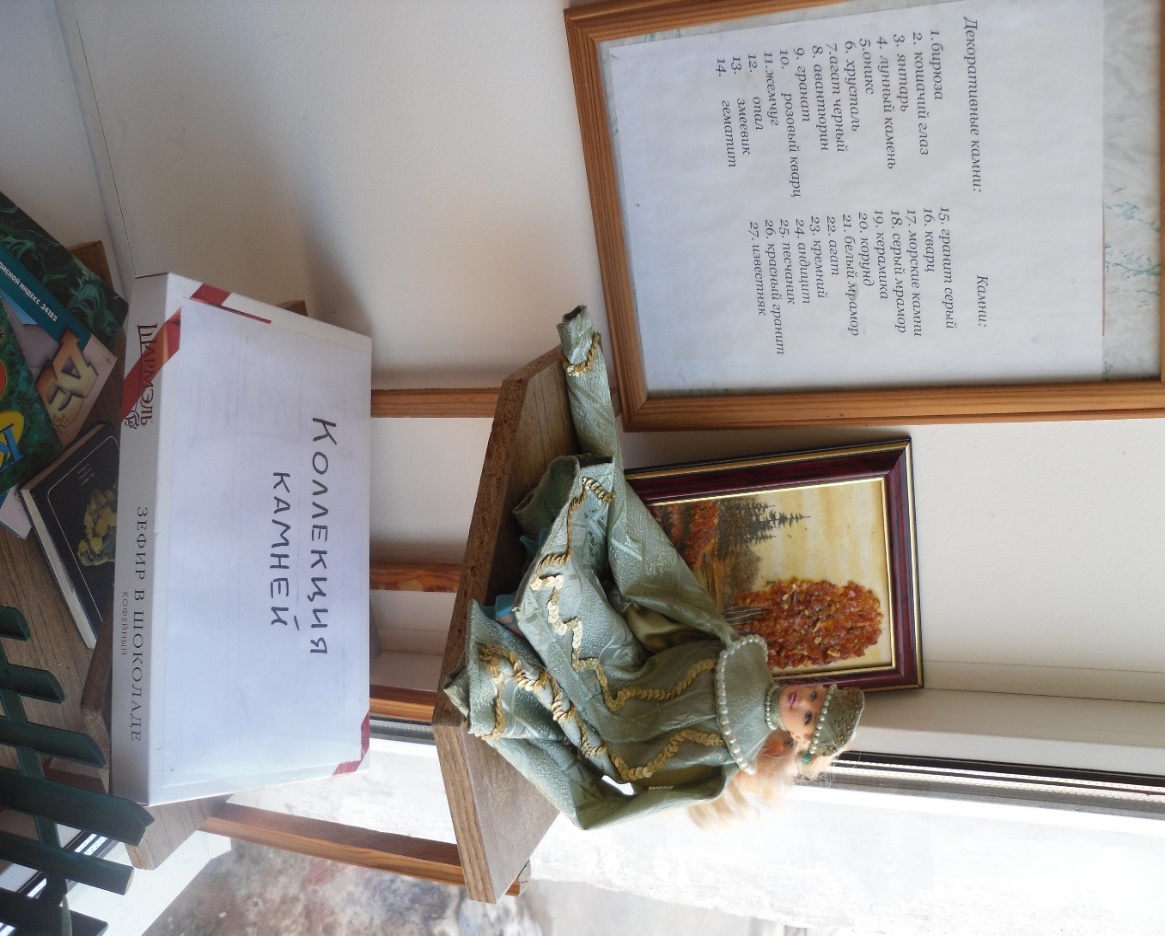 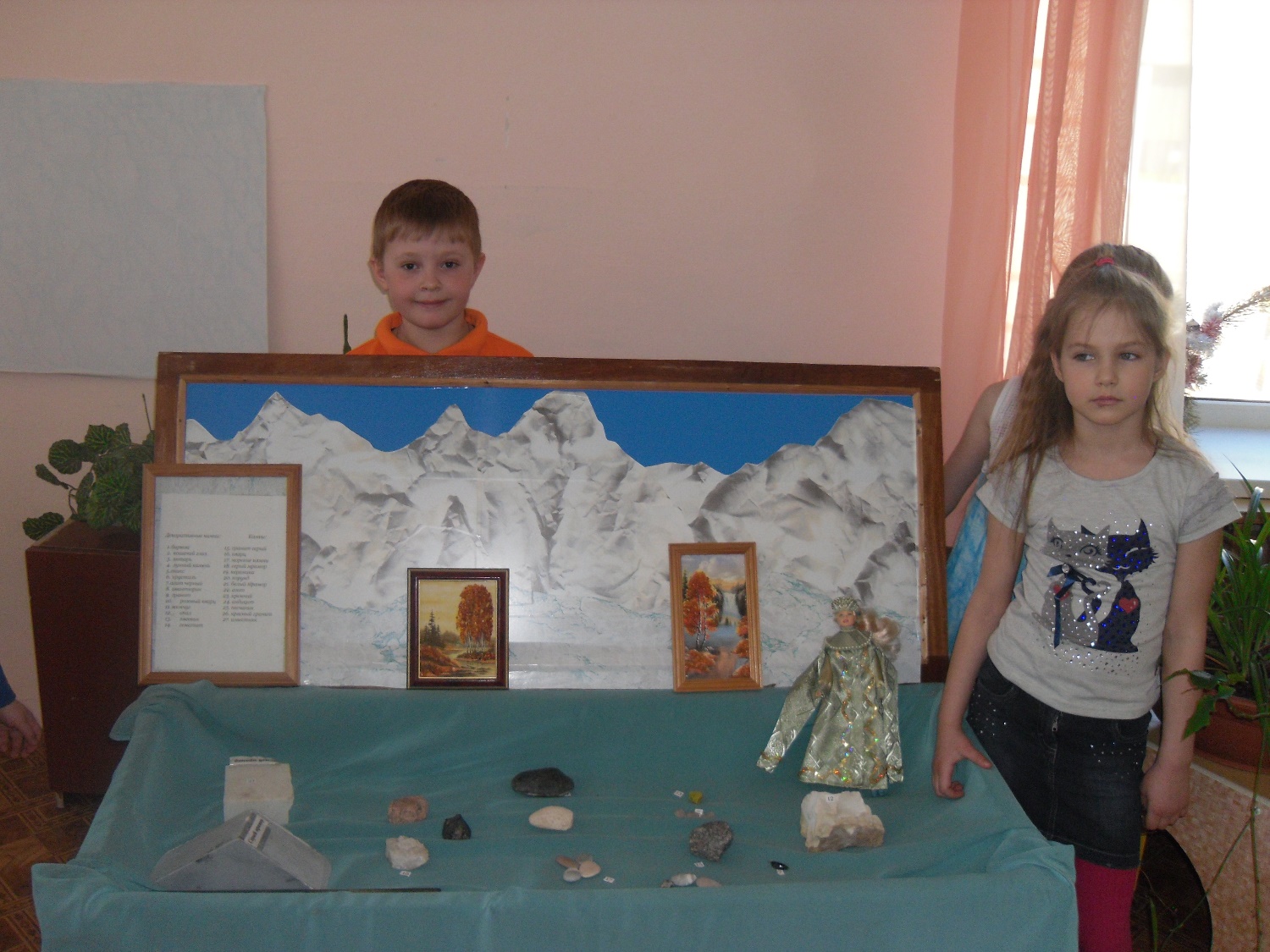 Работа воспитателя с родителями:
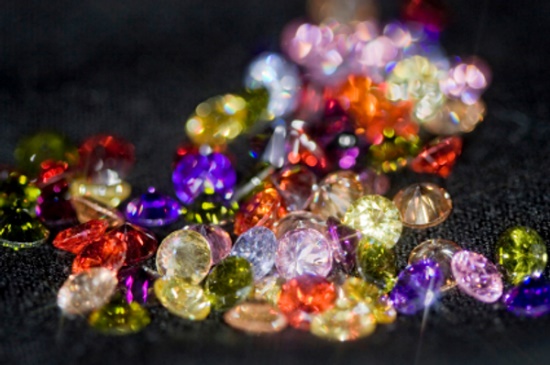 - анкетирование родителей;
- наглядная информация.
Самостоятельная деятельность детей:
- рассматривание книг, энциклопедий по теме проекта,
- различные виды продуктивной деятельности,
- игры с камнями, природными минералами,
- использование украшений в творческих играх.
Совместная деятельность родителей и детей
- просмотр фильмов, мультфильмов по произведениям П. Бажова.
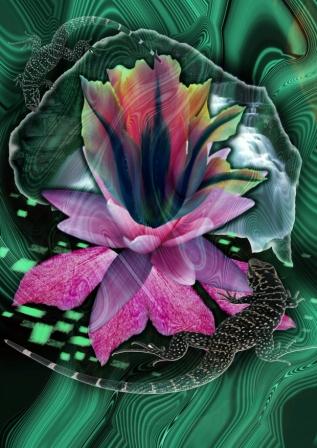 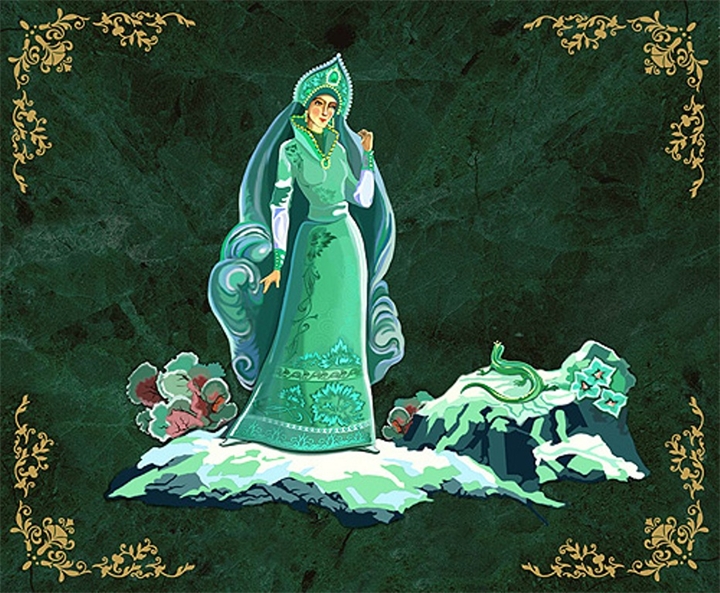 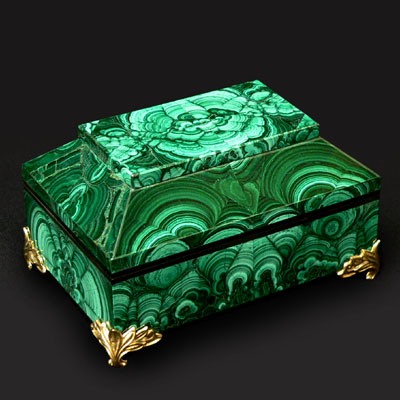 Выводы:
В ходе проекта дети проявили познавательный интерес в нахождении необходимого материала, получили определенные знания о богатстве и ценности родной природы, применили свои знания в разных видах продуктивной деятельности.